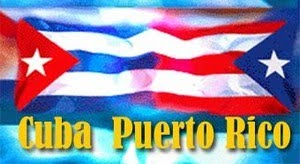 El Filo de la Insurrección
Antes 
de la Guerra Hispanoamericana
Prof. Ruthie García Vera
Historia de Puerto Rico
Colegio Marista de Guaynabo
La Guerra de los 10 Años
En Puerto Rico el separatismo perdió fuerzas después del Grito de Lares, (23 de septiembre de 1868)

Después del Grito de Yara(10 de octubre de 1868) Cuba luchó por 10 años en contra de España en la Guerra de los 10 años, que terminó en 1878 sin una victoria decisiva ni para España ni para los rebeldes.
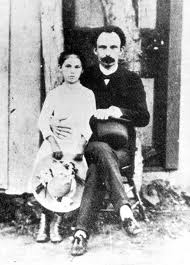 Guerra Grande Cubana
Fue la segunda guerra de independencia que estuvo          a cargo de los exiliados cubanos en Estados Unidos y dirigida por el periodista y escritor rebelde cubano José Martí.
Los líderes separatistas puertorriqueños en el exilio estaban divididos en dos corrientes:
El Nacionalismo Republicano

Entendían que luego de obtener la autonomía debían formar una Confederación Antillana con Cuba y la República Dominicana.
El Nacionalismo Anexionista
	
La independencia de la isla era solo un paso hacia la anexión con los Estados Unidos, cuyo gobierno democrático de amplias libertades consideraban perfecto.
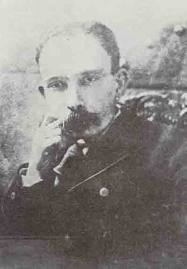 Club Borinquen
Club revolucionario de                residentes boricuas de Nueva             York, fundado por Sotero Figueroa,  periodista puertorriqueño en exilio que publicó para el Partido Cubano en Nueva York su periódico oficial, “Patria”.

Su propósito era convencer a Jose Martí de la necesidad de unir ambas luchas de independencia.
¿Por qué apoyó el Partido Cubano y José Martí la causa de Puerto Rico?
Apoyaron la causa de independencia de Puerto Rico porque si Cuba se independizaba y la isla no lo hacía, serviría de base Española para los ataques contra la nueva República Cubana.
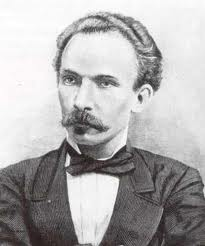 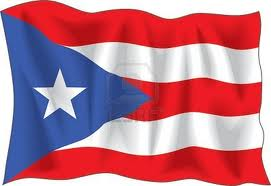 A finales de 1895 se organizó la sección de Puerto Rico del Partido Revolucionario Cubano y se sustituyó la bandera de Lares por la bandera actual de Puerto Rico, imitando el símbolo de la insurrección cubana.
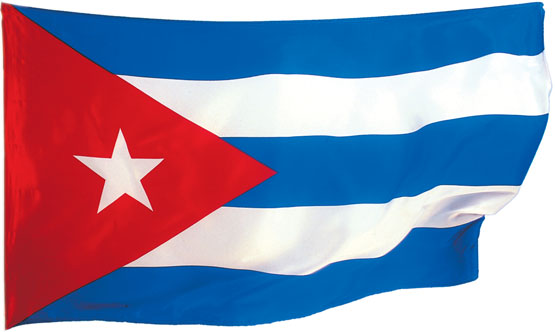 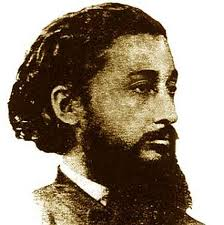 Ramón Emeterio 
Betances
Luego de luchar por la independencia de la isla, abogó por la causa cubana desde su exilio en París, enviando ayuda, armas y dinero de voluntarios europeos, e impidiendo que Francia apoyara a España. 

Murió en 1898 sin ver el fruto de sus esfuerzos.
Eugenio María de Hostos
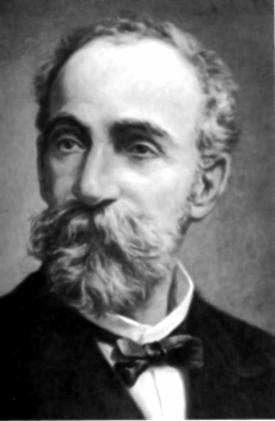 Se dedicó a escribir en pro de la causa rebelde cubana y a solicitar apoyo desde su exilio en Chile.

No fue tan exitoso como  Betances  desde París.
¿Por qué falló el intento revolucionario boricua desde el exilio?
La lucha armada no tenía apoyo entre los campesinos de la isla sumidos en la miseria.

La guerra de guerrillas cubana no era factible en el pequeño territorio de Puerto Rico, tan bien vigilado por el gobierno español.
El levantamiento de Yauco
Fue un intento de rebelión de 50 nacionalistas liderados por Antonio Mattei Lluveras, que se apagó cuando los  rebeldes chocaron con las tropas de infantería y la Guardia Civil Española a las afueras de Yauco.
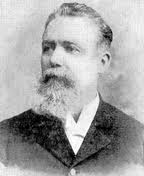 Mientras los cubanos luchaban en contra de la tiranía feroz del general Valeriano Weyler, “El carnicero” en Cuba, los puertorriqueños esperaban por las reformas de España.
La Presión Norteamericana
Influencia diplomática y militar en Cuba.
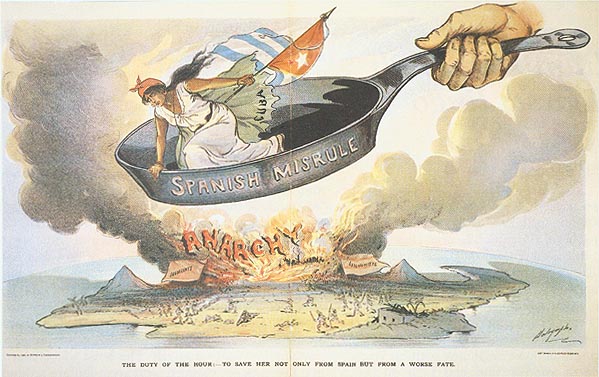 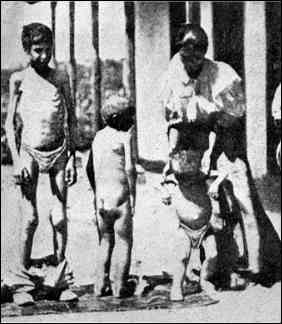 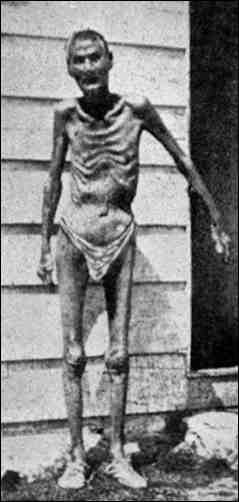 Para conservar a Cuba para España,Weyler separó a los rebeldes de los civiles, metiéndoles en refugios seguros o campamentos, protegidos por tropas leales, que se convirtieron en pozos negros de hambre y enfermedades, en donde miles murieron porque el gobierno no les pudo proveer suficiente alimento.
España estuvo atenta a las actitudes y acciones de otro elemento importante en las Antillas durante la Guerra Grande Cubana: los Estados Unidos de América.

Los factores fueron diversos:

La Expansión territorial del país, desde las trece  colonias hasta la costa del Pacífico.

El deseo de anexar territorios en el Mar Caribe al que consideraban como su propio patio territorial.
3. El valor de las islas españolas por su     
    agricultura, ventaja militar y estratégica.

4. Las ideas expansionistas americanas se  
    impusieron durante las décadas de 1880 
    y 1890 debido a:

   *La apertura de nuevos mercados
         agrícolas e industriales.

       *Invertir capital en el exterior sin que la    
         inestabilidad política pusiera en riesgo      
         las inversiones.
* Poseer bases navales en el Caribe para  
  proteger el canal marítimo que atravesaría 
  Centroamérica y proyectar poderío militar 
  estadounidense más allá de sus fronteras.
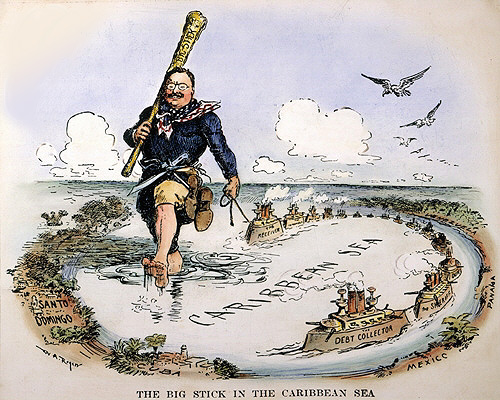 Los Estados Unidos estaban en una etapa de capitalismo industrial avanzado y sus industrias necesitaban mercados nuevos, sus militares exigían nuevos puertos y sus ciudadanos apoyaban la práctica agresiva y racista del Destino Manifiesto:



« Los pueblos civilizados están llamados por Dios, la naturaleza y la historia a regir sobre las razas bárbaras, menos civilizadas.»
                                            
                                           Doctrina del Destino Manifiesto
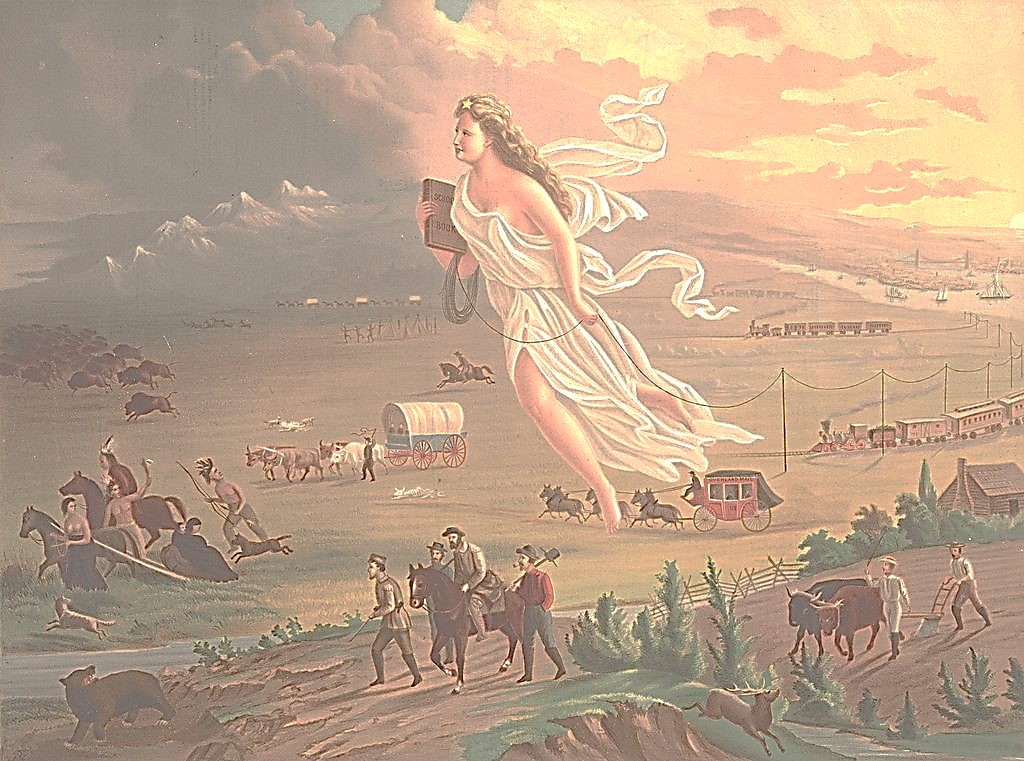 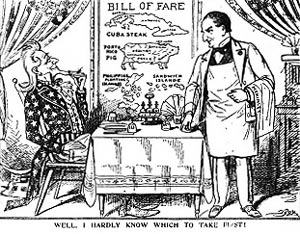 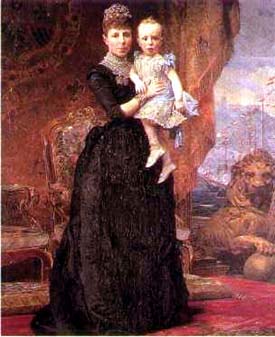 Camino hacia la Autonomía
La Carta Autonómica
La reina María Cristina, esposa del difunto Alfonso XII concedió la Carta Autonómica a Puerto Rico.
Cambio de gobierno en España

El gobierno de Cánovas del Castillo propuso varias reformas coloniales a finales del 1896  para tranquilizar a Estados Unidos. 

Los rebeldes cubanos rechazaron las reformas y la situación en Cuba empeoró.

Cánovas del Castillo fue asesinado y subió al poder Práxedes Sagasta, con quien la Comisión Autonomista de 1896 y Muñoz Rivera habían firmado el Pacto Sagastino con el Partido Liberal Fusionista Español.
Carta o Constitución Autonómica para Cuba y Puerto Rico

Fue firmada por la Reina María Cristina en 1897.

Extendía dos leyes fundamentales de la Monarquía a las colonias:

	*Titulo Primero de la Constitución de los 	derechos de los ciudadanos españoles.

	*Ley electoral de 1896 que otorgaba el sufragio 	universal a todo varón mayor de 25 años.

Se cumplían así la promesa de Sagasta a los autonomistas puertorriqueños.
La Carta Autonómica  exponía que España retenía su autoridad sobre:
los ejércitos de mar y tierra 
la administración de justicia
la dirección de los asuntos diplomáticos. 

También exigía que el gobernador electo fuese guardián de la Constitución y representante directo de la corona española.
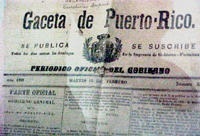 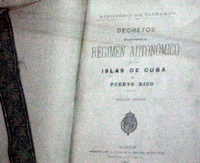 Las primeras y únicas elecciones bajo la Carta Autonómica se llevaron a cabo en marzo del 1898. Los autonomistas estaban divididos en dos partidos:

El Partido Autonomista Ortodoxo 
Anti pactistas, bajo la dirección de José Celso Barbosa y Manuel Fernández Juncos

El Partido Liberal Fusionista
Pactistas, bajo el liderato de Luis Muñoz Rivera.

Las elecciones las ganó el Partido Liberal de Muñoz Rivera.
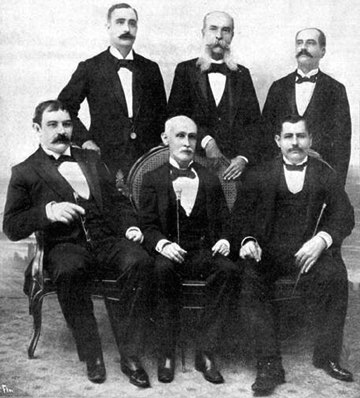 Gobierno Autonómico electo en Puerto Rico
Luis Muñoz Rivera, Francisco Mariano Quiñonez y Manuel Fernández Juncos, sentados. Juan Hernández López, José Severo Quiñonez y Manuel F. Rossy, de pie.
En febrero de 1898 explota el acorazado norteamericano «Maine» en la bahía de La Habana, Cuba.

La prensa amarilla americana pone presión al presidente McKinley para que le declare la guerra a España.
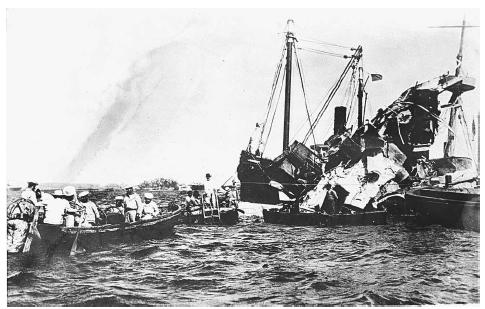 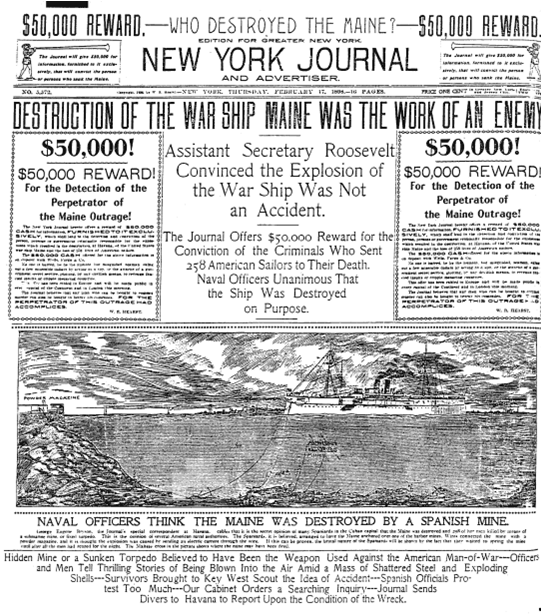 Estados Unidos ofrece comprar la colonia a España y al negarse la metrópoli, declara a Cuba república independiente.

El 21 de abril de 1898 el Congreso norteamericano le declara la guerra a España. 

Inicia así la Guerra Hispanoamericana.
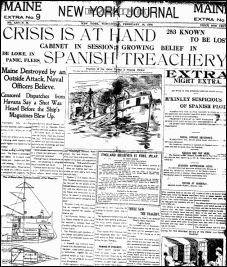 Cuando se firmó el Tratado de París, Estados Unidos conocía los acuerdos de Carta Autonómica entre España y Puerto Rico. 

Al invadir estableció un régimen militar de intervención y disolvió los organismos de gobierno puertorriqueños recién establecidos.
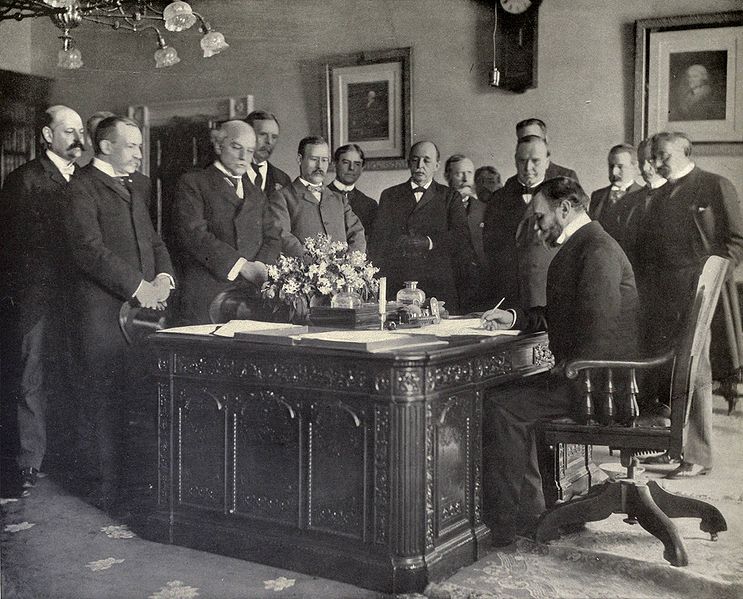